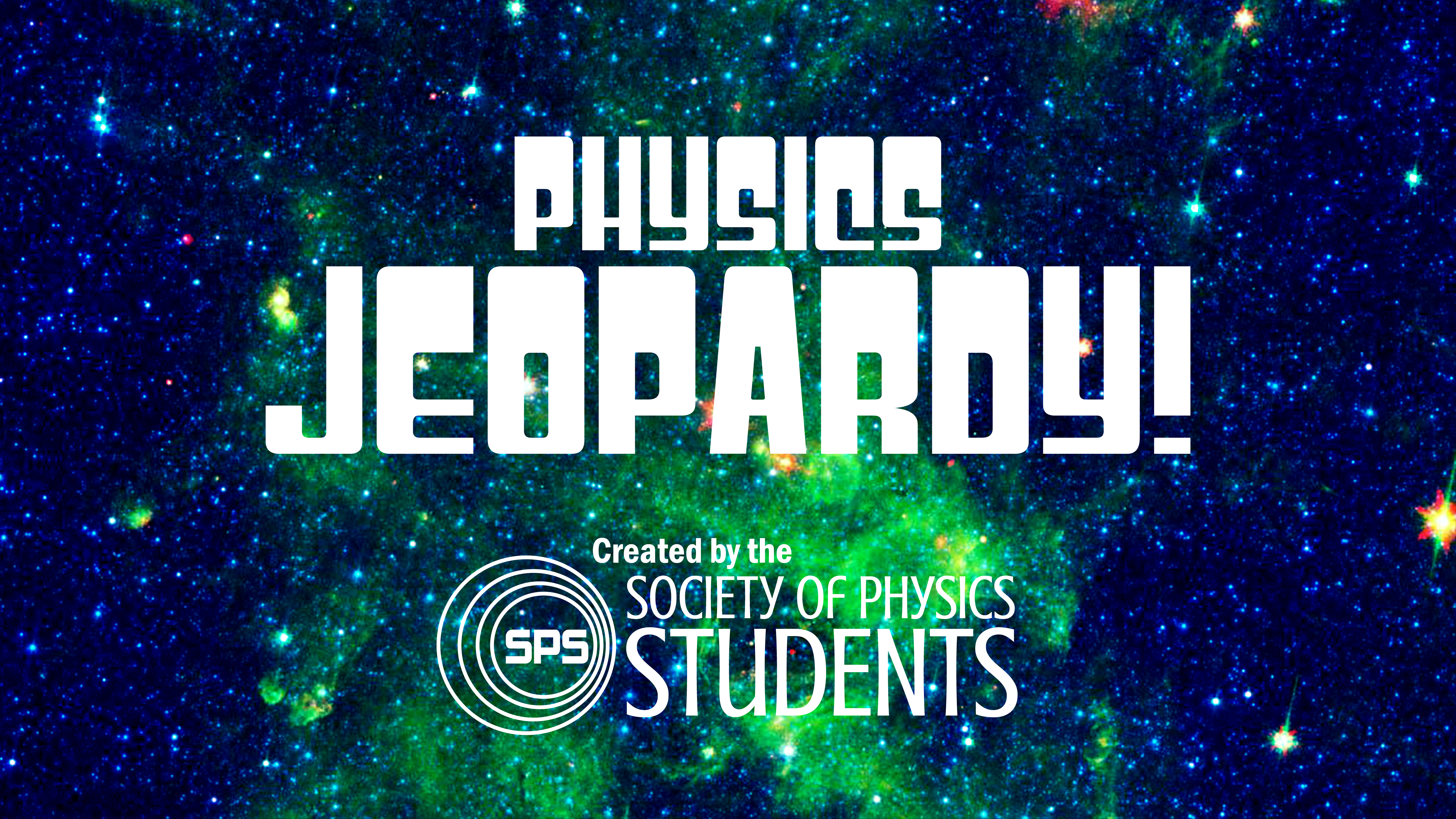 Image Courtesy of NASA
AAS
ASA
AAPM
AAPT
ACA
MISC
100
100
100
100
100
100
200
200
200
200
200
200
300
300
300
300
300
300
400
400
400
400
400
400
500
500
500
500
500
500
FINAL JEOPARDY
[Speaker Notes: Click on point values to see questions. Click on “Answer” to view answer, then click “Back” to return to the question board.
Alphabet Soup: Contestant is given a common physics-related acronym/abbreviation and must give the unabbreviated title.Tenure-Worthy: Upon viewing an equation, contestants must identify the scientist of origin (last name is acceptable)Name That Physicist: Contestants must use biographical clues to identify the correct physicist (last name is acceptable)
Relativity: All clues refer to a term related to relativity.Astronomy: All clues refer to a term related to astronomy.Misc: Definitions of miscellaneous physics terms.]
ASA
100
BACK
What does ASA stand for?
ANSWER
ASA
100
ACOUSTICAL SOCIETY OF AMERICA
BACK
[Speaker Notes: https://youtu.be/CgDtWLhMPA4
Sound demos ^]
ASA
200
BACK
What is the speed of sound in m/s?
ANSWER
ASA
200
343 meters per second
BACK
ASA
300
BACK
What kind of waves are sound waves?
ANSWER
ASA
300
Compression Waves!
BACK
ASA
400
BACK
Who made the first measurement for the speed of sound?
ANSWER
ASA
400
Pierre Gassendi
(value measured: 478.4 m/s)
BACK
[Speaker Notes: https://www.britannica.com/science/acoustics/Early-experimentation]
ASA
500
BACK
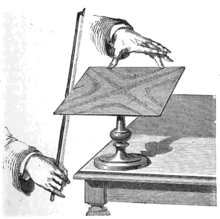 What famous experiment is this?
ANSWER
[Speaker Notes: https://en.wikipedia.org/wiki/Ernst_Chladni#]
ASA
500
Chladni Plates!
BACK
AAPM
100
BACK
What does AAPM stand for?
ANSWER
AAPM
100
AMERICAN ASSOCIATION OF PHYSICISTS IN MEDICINE
BACK
AAPM
200
BACK
What is one of the main goals of medical physicists?
ANSWER
AAPM
200
To improve patient safety when using radiation for imaging or  treatment.
BACK
AAPM
300
BACK
What medical department handles radiation for imaging?
ANSWER
AAPM
300
Radiology
BACK
AAPM
400
BACK
What medical department handles radiation for treatment?
ANSWER
AAPM
400
Oncology
BACK
AAPM
500
BACK
What are the subfields of Medical Physics?
ANSWER
AAPM
500
Therapeutic, Diagnostic, Nuclear, Medical Health Physics and Magnetic Resonance Imaging Physics
BACK
AAPT
BACK
100
What does AAPT stand for?
ANSWER
AAPT
100
American Association of Physics Teachers
BACK
AAPT
BACK
200
How many planets are there in our solar system?
ANSWER
[Speaker Notes: https://www.zippia.com/physics-teacher-jobs/demographics/]
AAPT
200
8!
BACK
AAPT
BACK
300
What is the speed of light in m/s?
ANSWER
AAPT
300
299,792,458 m/s
BACK
[Speaker Notes: Or ~ 3*10^8]
AAPT
BACK
400
Who created the Laws of Motion?
ANSWER
AAPT
400
Isaac Newton
BACK
AAPT
BACK
500
What big competition does AAPT put on with AIP every year?
ANSWER
AAPT
500
US Physics Team
BACK
AAS
100
BACK
What does AAS stand for?
ANSWER
AAS
100
AMERICAN ASTRONOMICAL SOCIETY
BACK
AAS
200
BACK
What is the spectral types of stars?
ANSWER
AAS
200
OBAFGKM
BACK
AAS
300
BACK
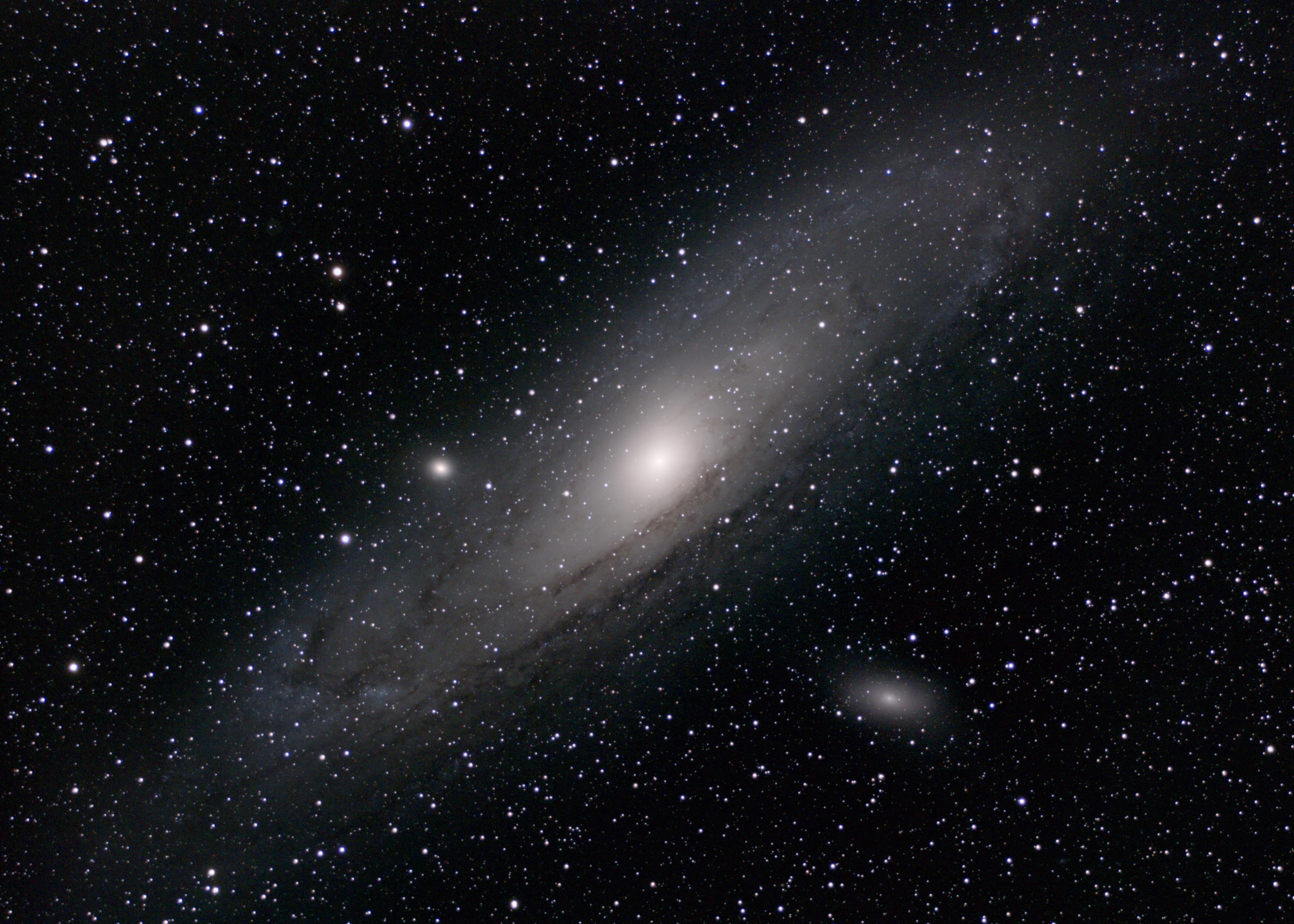 What galaxy is this?
ANSWER
[Speaker Notes: Picture is from wikipedia]
AAS
300
The Andromeda Galaxy or M31!
BACK
AAS
400
BACK
What is the radius of the event horizon called?
ANSWER
AAS
400
Schwarzschild Radius
BACK
AAS
500
BACK
What rovers are on Mars right now?
ANSWER
AAS
500
Curiosity, Perseverance and Zhurong
BACK
[Speaker Notes: Zhurong is a Chinese rover on Mars.]
ACA
100
BACK
What does ACA stand for?
ANSWER
ACA
100
AMERICAN CRYSTALLOGRAPHIC ASSOCIATION
BACK
ACA
200
BACK
What is a common household crystal?
ANSWER
ACA
200
Salt
BACK
ACA
300
BACK
How do we categorize crystal structures?
ANSWER
ACA
300
Lattice Types
BACK
ACA
400
BACK
Most common lattice types?
ANSWER
ACA
400
Simple cubic, Face-centered cubic, and Body-centered cubic
BACK
ACA
500
BACK
What is the most common method for determining crystal structures?
ANSWER
ACA
500
X-ray Powder Diffraction
BACK
MISC
100
BACK
A PROCESS IS CONSIDERED ISOCHORIC IF THIS CHARACTERISTIC REMAINS CONSTANT
ANSWER
MISC
100
VOLUME
BACK
[Speaker Notes: for example a gas heated in a rigid container: the pressure and temperature of the gas will increase, but the volume will remain the same.]
MISC
200
BACK
THE NAME OF THIS THEORY IS DERIVED FROM VIEWING SUB-ATOMIC PARTICLES AS 1-DIMENSIONAL OBJECTS, NOT AS POINTS
ANSWER
MISC
200
STRING THEORY
BACK
[Speaker Notes: Because string theory potentially provides a unified description of gravity and particle physics, it is a candidate for a theory of everything, a self-contained mathematical model that describes all fundamental forces and forms of matter.]
MISC
300
BACK
OCCURS WHEN THE INCIDENT ANGLE IS GREATER THAN THE CRITICAL ANGLE
ANSWER
MISC
300
TOTAL INTERNAL REFLECTION
BACK
[Speaker Notes: This is particularly common as an optical phenomenon, where light waves are involved, but it occurs with many types of waves, such as electromagnetic waves in general or sound waves]
MISC
BY APPROVING EDWARD BOUCHET’S DISSERTATION IN 1876, THIS IVY LEAGUE SCHOOL BECAME THE FIRST AMERICAN UNIVERSITY TO GRANT A PhD TO AN AFRICAN AMERICAN
400
BACK
ANSWER
MISC
400
YALE
BACK
[Speaker Notes: Bouchet was also among the first 20 Americans (of any race) to receive a Ph.D. in physics and was the sixth to earn a Ph.D. in physics from Yale.]
MISC
500
BACK
THE PRINCIPLE THAT SAYS TWO WAVE FUNCTIONS BEHAVE AS IF THEY CAME FROM A SINGLE SOURCE
ANSWER
MISC
500
COHERENCE
BACK
[Speaker Notes: The amount of coherence can readily be measured by the interference visibility,]
FINAL JEOPARDY
TOPIC
BACK
OPTICS
QUESTION
FINAL JEOPARDY
QUESTION
BACK
THIS FORM OF LIGHT OCCURS WHEN PARTICLES ABSORB ENERGY AND DO NOT IMMEDIATELY RE-EMIT THAT RADIATION
ANSWER
FINAL JEOPARDY
ANSWER
PHOSPHERESCENCE
END
[Speaker Notes: The amount of coherence can readily be measured by the interference visibility,]
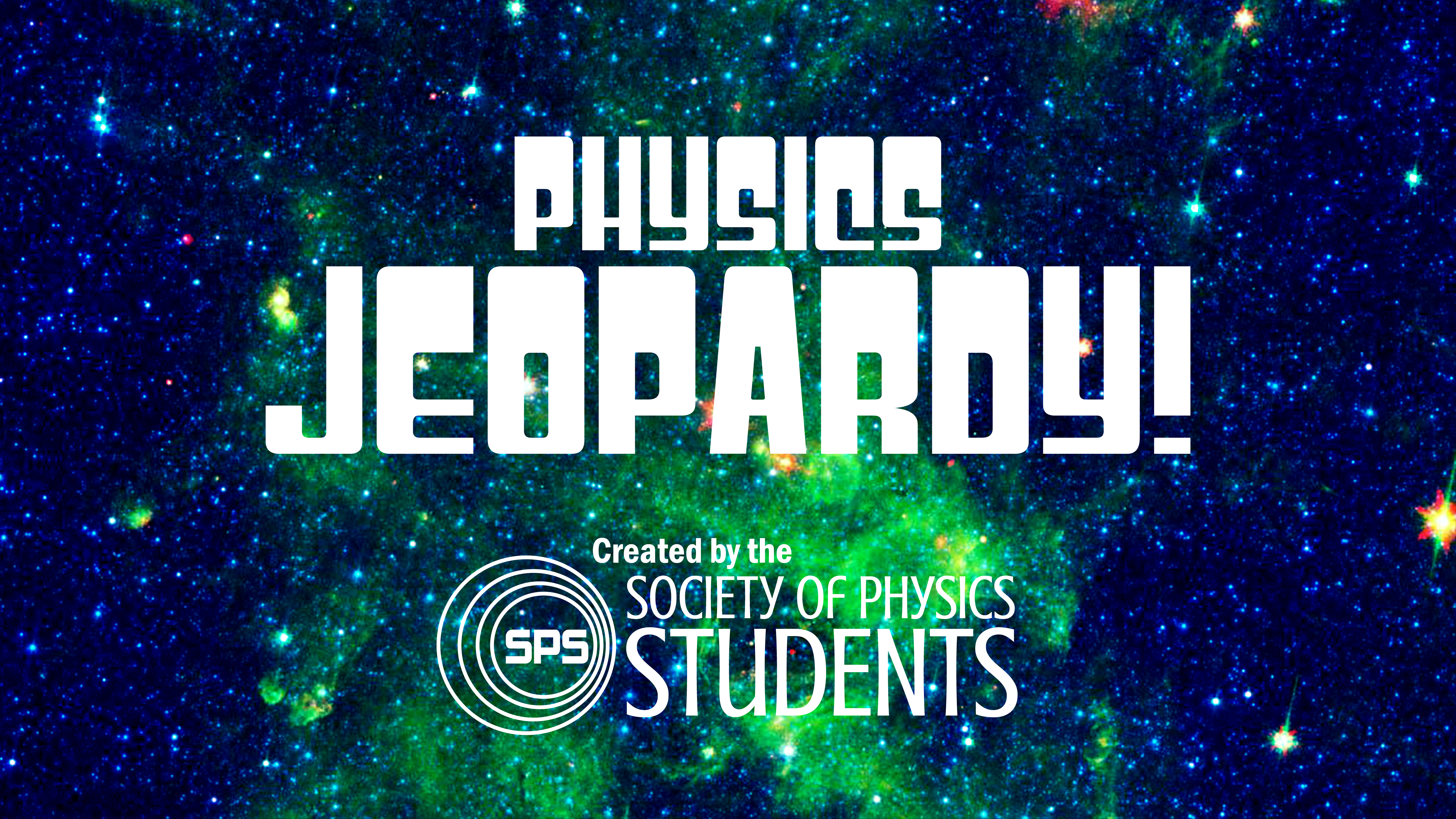 THANK YOU FOR PLAYING
Image Courtesy of NASA